Возможности и риски стратегии низкоуглеродного развития в электроэнергетике России.
Институт энергетических исследований РАН
Заседание президиума РАН по вопросу «Низкоуглеродное развитие для России»
Сентябрь, 2021
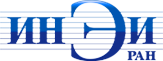 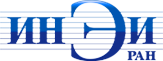 Темпы структурных изменений в мировой и российской энергетике
В мире с 2000 года сложились разнонаправленные тенденции эмиссии парниковых газов от энергетического использования топлива (прежде всего СО2): развитые страны уже на пути декарбонизации, развивающиеся наращивают выбросы, решая задачи  устойчивого экономического роста и преодоления энергетической бедности
При этом электроэнергетика является отраслью, где снижение (в развитых странах) или рост (в развивающихся) опережает средние темпы по национальной экономике стран. 
Именно электроэнергетика выступает «авангардом» в национальных планах низкоуглеродного развития. Во многом это связано с уникальными возможностями вовлечения отрасли неуглеродных энергоресурсов в производство электроэнергии.
Источник: данные  Международного энергетического агентства (IEA)
2
Energy Research Institute RAS
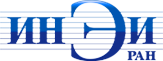 Насколько уже декарбонизирована российская электроэнергетика?
Вклад электроэнергетики в выбросы СО2 
в России и мире в 2018 г.
Достигнутый в России уровень углеродной интенсивности производства электроэнергии ниже мирового и сопоставим с европейским за счет :
доминирующей доли газа в структуре первичных энергоресурсов для электроэнергетики
высокой доли теплофикационного оборудования (ТЭЦ) в структуре мощностей
заметной доли неуглеродных типов электростанций ( в основном атомных и гидростанций)
Направления для дальнейшего снижения углеродной интенсивности в отрасли в 2035-40 гг.:
Повышение эффективности использования газа при переходе на парогазовое оборудование
Активное развитие теплофикации, распределенной ко-генерации (в т.ч. с использованием биомассы и биогаза)
Развитие ВИЭ-электростанций (включая микрогенерацию) и агрегированное управление возобновляемыми ресурсами и накопителями
Развитие атомной энергетики, переход к замыканию ядерного топливного цикла
Развитие крупных гидростанций как альтернативы новым угольным станциям в восточных районах
Структура потребления первичной энергии в электроэнергетике России и мира в 2018 г.
Источник: данные IEA, анализ ИНЭИ РАН
Energy Research Institute RAS
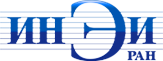 Сценарии трансформации электроэнергетики при разных вариантах углеродного регулирования
Отсутствие долгосрочного целеполагания в части требований по снижению выбросов СО2 от электростанций сдерживает выбор наилучшей стратегии низкоуглеродного развития в отрасли. 
Инерционность решений , принимаемых в ближайшие 10-15 лет, не позволит быстро и недорого перейти на более амбициозные траектории
Основные «технологические развилки» (альтернативы) низкоуглеродной перестройки отрасли:
Потенциал снижения выбросов в теплоэнергетике за счет современных газовых технологий (ПГУ) и ко-генерации значителен, но ограничен без перехода к технологиям улавливания углерода (CCS)
Интенсивное развитие возобновляемой энергетики потребует сопоставимых затрат на перестройку всей энергосистемы и сетевой инфраструктуры
Атомные электростанции обеспечивают наибольшее снижение эмиссии на 1 ГВт мощности, но требуется кратное увеличение масштабов атомной программы до 2050 года
Источник: расчеты ИНЭИ РАН
Energy Research Institute RAS
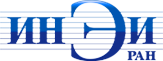 Последствия трансформации электроэнергетики при разных вариантах углеродного регулирования
Быстрый рост инвестиционных расходов будет основным  и серьезным фактором роста цен электроэнергии
Эффект от снижения топливных затрат будет отложенным по времени и недостаточным для компенсации  инвестиционных расходов
Более жесткое углеродное регулирование потребует большего и более длительного роста цены электроэнергии
Негативные ценовые последствия могут быть существенно уменьшены при более интенсивных сценариях развития атомной энергетики, а также при эффективном реинвестировании углеродных платежей
За менее углеродоемкую электроэнергию потребуется платить больше. В какой мере экономика готова к этому, каковы приемлемые инвестиционные и ценовые ограничения?
Рост среднеотпускных цен электроэнергии при разном уровне ограничений на объемы выбросов ПГ от электростанций (в реальном выражении, в % от уровня базового варианта)
Рост среднеотпускных цен электроэнергии при разной ставке углеродных платежей (в реальном выражении, в % от уровня базового варианта)
Источник: расчеты ИНЭИ РАН
Energy Research Institute RAS
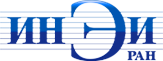 Институт энергетических исследований РАН
www.eriras.ru

Веселов Федор, к.э.н., зам. директора ИНЭИ РАН
info@eriras.ru, erifedor@mail.ru
Спасибо за внимание!
6